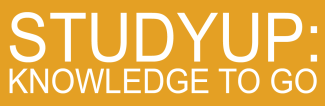 How to write an essay
Centre for Learner Success
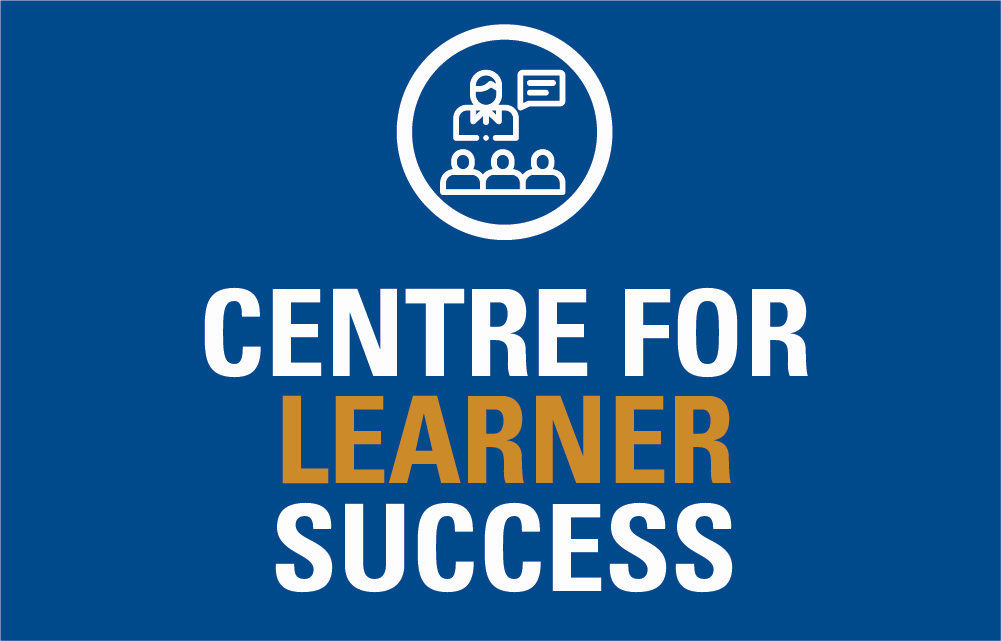 Writing an essay
What is an essay?
An essay is a written response to a particular question and outlines the author’s position on the issue in question
Position - Where the author stands on the issue
Essay structure
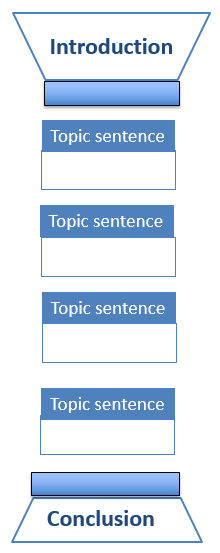 Set up context for your topic
Significance of broad topic 
Focus in the essay
Main idea/argument (thesis statement)
10%
Body paragraphs support main argument
One main idea per paragraph 
         – expressed in topic sentence
Support main idea with evidence from literature – explanations, reasons etc.   
Lead reader through argument - Connect  sentences and paragraphs
Anchor each paragraph to Introduction by repeating key words in topic sentences
Come to logical conclusion
Summarise main ideas
Implications of what you’ve found
10%
Writing your essay
What are the steps involved?
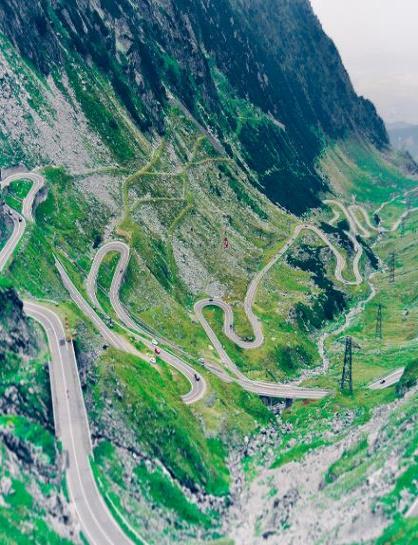 Analyse question
Brainstorm topic
Research
Formulate thesis statement
Create outline
Write first draft
Revise and proofread
Analyse the question: TTF Method
Topic, Task,  Focus
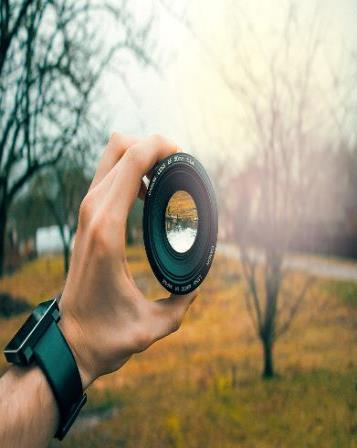 What are the Topic words
          -  what is the broad topic?
What are the Task words?
         -  Define? Analyse? Examine?
What is the Focus (Restrictions)?
         -  how is the topic narrowed  
            down?
Analyse the question: TTF Method (Continued)
Example question:
Write a 1000-word essay on the definition of ‘female work’ in the twentieth century
Topic words (broad topic)? – female work
Task word? - Define
Focus? – twentieth century
Task words
Practise question:
In order to prevent workplace bullying, organisations need to look beyond issues of individual personality and examine how underlying organisational factors can contribute to the problem. Discuss.
Topic words (broad topic)? – workplace bullying
Task word? – Discuss
Focus?  - (contribution of) individual personality
                     and organisational factors
Analysing the question
Task word: Discuss
Following a statement or a quotation, this implies that a judgment about the statement or quotation is necessary: 

Do you agree or disagree with the   
                statement? Why?
Do you agree partially? Why?

Indicate agreement/disagreement/partial agreement in thesis statement
Come to a conclusion on the issue: 
Does the evidence in the literature support the statement?
Analysing the question (Continued)
Task word: Discuss
In order to prevent workplace bullying, organisations need to look beyond issues of individual personality and examine how underlying organisational factors can contribute to the problem. Discuss.

Does the evidence in the literature (your readings) support this statement?
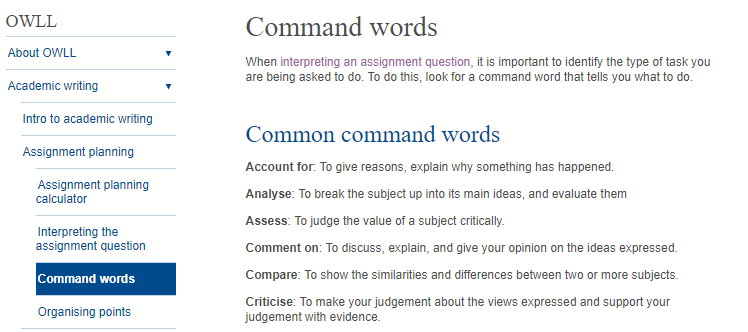 Brainstorm before library search
What are the key questions that need answering?
What is workplace bullying? Definition(s) Define your concepts
Why is it a problem? Explain significance of problem: Effect on individuals/ organisations/ society – evidence from literature
Contribution of individual personality? How? Why?
Contribution of organisational factors?
       Which factors? Why? How? Do they work in combination?
Given our understanding of factors, how can workplace bullying be prevented? Examples of  successful implementation of measures?
Key words/phrases for Library search
Researching the topic
Keep key questions in front of you – you’re searching for relevant information
Writing the essay: Presenting an evidence-based argument
Your voice guides the argument…
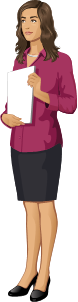 …a bit like a barrister in a legal case
Careful selection of relevant and reliable evidence to support your case – your argument 
Presentation of your argument, using evidence to back up what you say
Introduce the issue  State your position  Defend your position
[Speaker Notes: Ok, so your voice should guide the argument you’re making, (click) a bit like a barrister in a legal case: You’re first going to be doing your research (click) and carefully selecting relevant and reliable evidence to support your case – your argument. You’re then going to be (click) presenting the argument, using the evidence to back up what you say. So (click) your voice guides the argument all the way though the assignment (click): You introduce the issue defining your terms and explaining the importance of the topic. You then state your position – your main argument on the topic, and then you defend your position.  Now last year you learned about using your readings (the literature) to develop a basic argument in your assignment. This year (click)]
Formulating a thesis statement
In order to prevent workplace bullying, organisations need to look beyond issues of individual personality and examine how underlying organisational factors can contribute to the problem. Discuss.
Sample thesis statement:
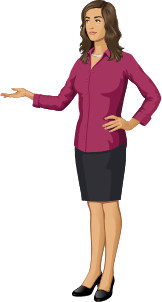 Issues with individual employees cannot be ignored in any attempt to analyse and address an organisation’s problem with workplace bullying. However it is crucial that the organisation also recognises and addresses organisational factors including A, B, C, and D which may be enabling and even encouraging bullying behaviour.
Planning an outline
In order to prevent workplace bullying, organisations need to look beyond issues of individual personality and examine how underlying organisational factors can contribute to the problem. Discuss.  1,500 words
average words per paragraph = 150 - 200
So for this essay, start off with a rough plan for ...          10 or 11 paragraphs
A plan for this essay might look like this …
1:   Introduction: prevalence of workplace bullying; definition of bullying; 
       consequences of bullying: individual & organisational
10-15% of words
Thesis statement
2/3 : Factors with individual employees
What is the issue?
Why is it a problem – how can it lead to/encourage bullying? 
What interventions can be used address it?
4/5 : Organisational factor 1
6/7 : Organisational factor 2
8/9: Organisational factor 3
10:  Conclusion: combination of interventions needed to address  
        complex problem; future – research and practice
10% of words
When do you refer to the literature?
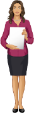 1:   Introduction: prevalence of workplace bullying; definition of bullying; 
       consequences of bullying: individual & organisational
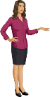 Thesis statement
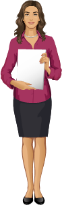 2/3 : Factors with individual employees
4/5 : Organisational factor 1
6/7 : Organisational factor 2
8/9: Organisational factor 3
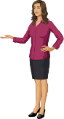 10:  Conclusion: combination of interventions needed to address  
        complex problem; future – research and practice
Getting feedback
Learning Consultants at your campus CTL
           - appointment required
Writing Consultants (Library)
           - walk-in consultations
Pre-reading service – three day turnaround
Other students – honest opinions
Yourself – go back with fresh eyes
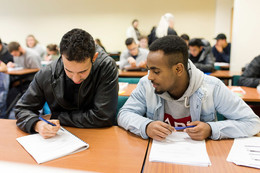 learnersuccess@massey.ac.nz
Revising the assignment
ADD
What additional information is needed?
SUBTRACT
What information seems unnecessary?
MOVE	
What information could be moved elsewhere?
CHANGE
What information needs changing?
Proofreading and editing  your work
Spelling
Commonly confused words: (there/their/they’re; its/it’s)
Grammar Conventions: (commas, apostrophes, verb tense…) 
Paragraphing: one idea per paragraph
Referencing: in-text and references page
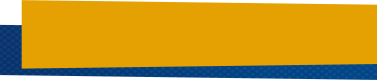 How to write an essay
Summary
Analysis of the question 
Research
Formulating the thesis statement
Creating an outline
Writing the first draft 
Revising and proofreading
Need help?
Individual Support: Want to discuss your assignment before you hand it in? Want to discuss study skills (e.g. how to manage time)? Book an appointment at https://massey-nz.libcal.com/appointments or drop in. 
Pre-Reading Service: Submit a draft assignment and receive individual written feedback on your assignment’s structure, focus, referencing, and use of sources. This service is available to first year internal and all distance students. You can access the forum through the Academic Writing and Learning Support site on your Stream homepage.
Workshops: Seminars and workshops are run on campus and online, which can help you with writing and study skills, such as essay writing, referencing, and writing research proposals. See here for programmes and registration details. See http://owll.massey.ac.nz/about-OWLL/workshops.php
Academic Q+A forum: Ask our consultants a question about academic writing and/or study skills. The Q & A forum is a place for students to receive help with quick, study-related questions. You can access the forum through the Academic Writing and Learning Support site on your Stream homepage.
OWLL: Information about academic writing and study skills, including assignment planning, essays, reports, and referencing. Go to http://owll.massey.ac.nz/index.php
Disability Services: A range of services and support for students who have health and disability issues that are impacting their study.
Pasifika@Massey: Whether studying as an internal or distance student, you can also access Learning support from the Pasifika Learning Advisors.
Te Rau Tauawhi: Ko tā Te Rau Tauawhi he āwhina i ngā tauira Māori ki te tuku aromatawatai ki Te Reo Māori, ki te tautoko hoki i ngā āhuatanga whakarite tuhinga. The Te Rau Tauawhi Māori Student Centre can help you to submit your assignment in Te Reo Māori and provide general assignment structure support.
https://massey-nz.libcal.com/
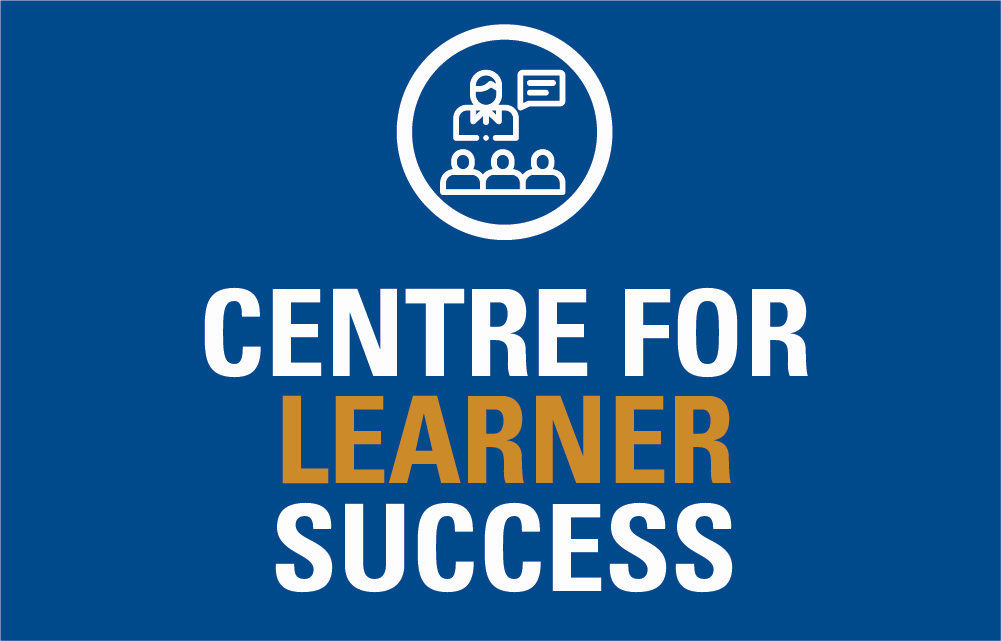